Дидактическая игра Четвертый лишний
Выполнили: воспитатели 
06 группы «Буратино»
Цель: 
Развивать умение классифицировать предметы по существенному признаку, обобщать.
	Ход игры:
Три из предложенных картинки относятся к одной группе предметов, четвертый - к другой группе. Дети называют лишнюю картинку, объясняя свой выбор.
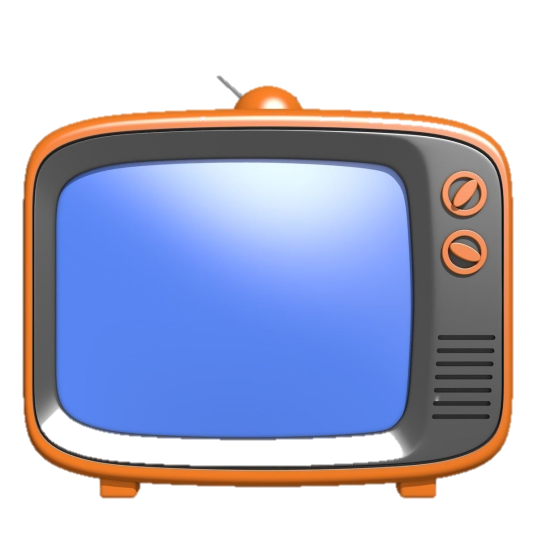 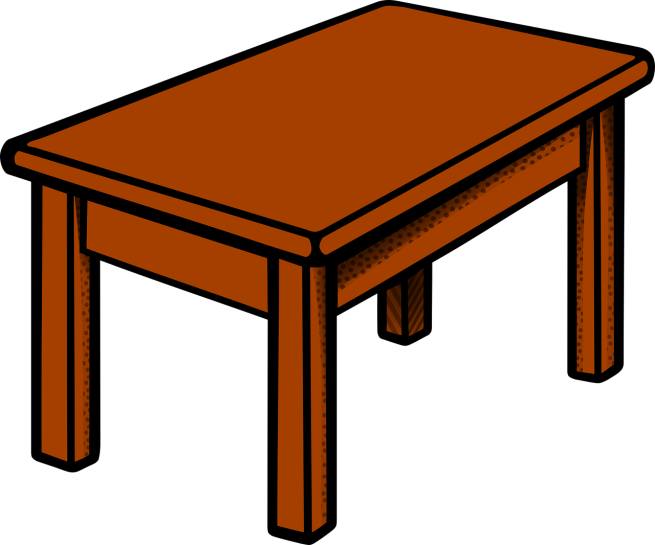 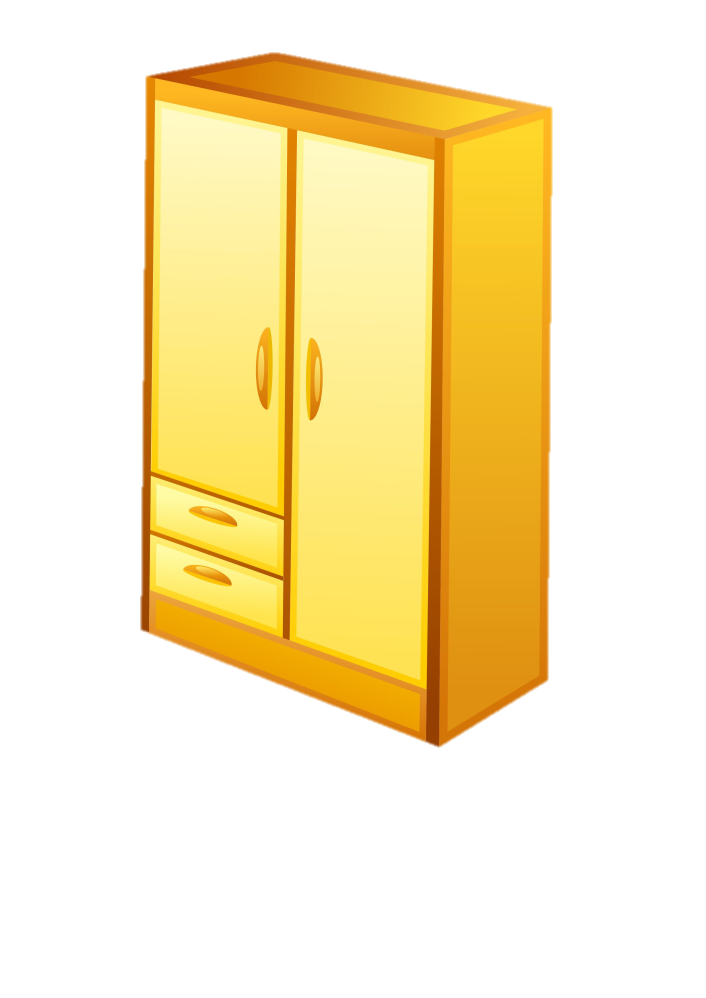 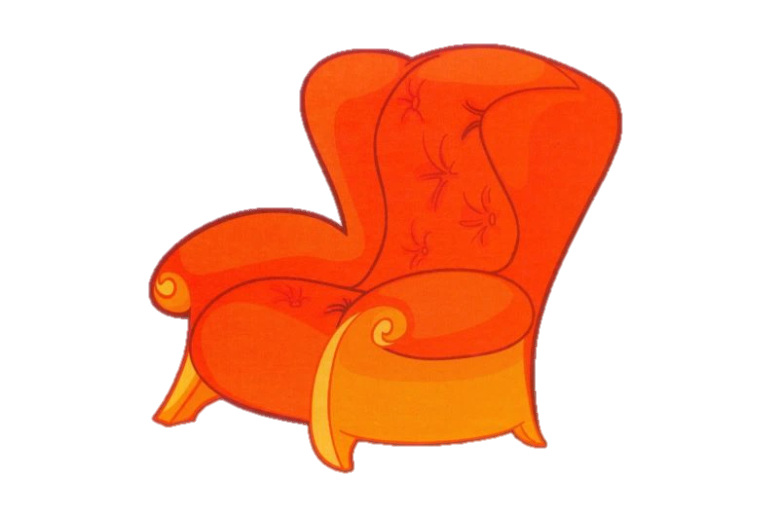 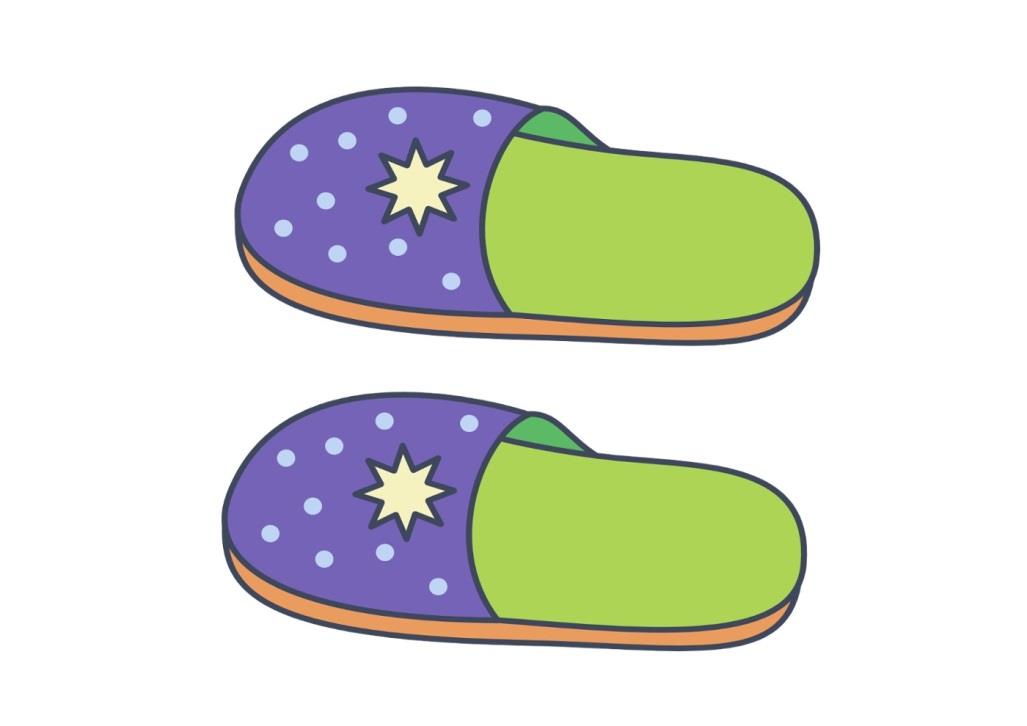 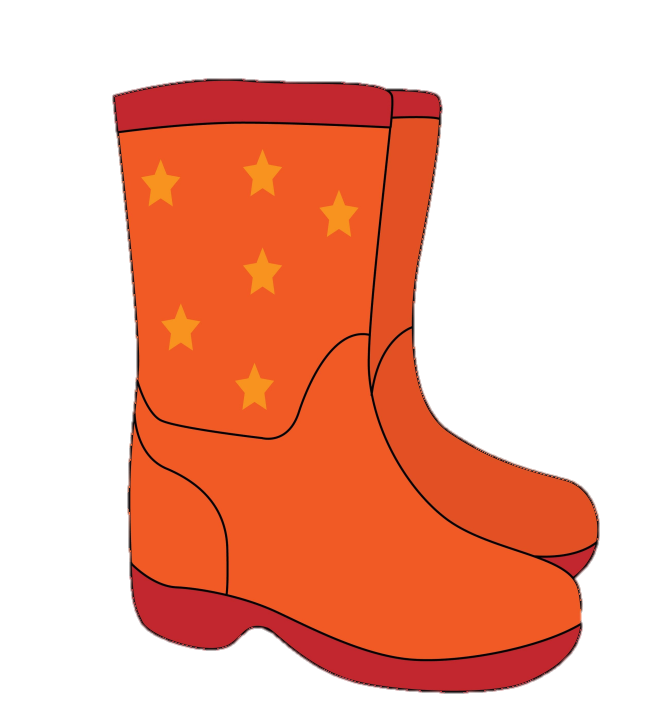 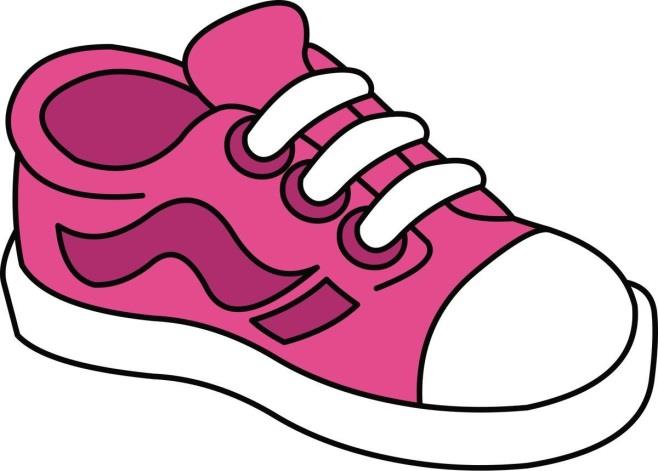 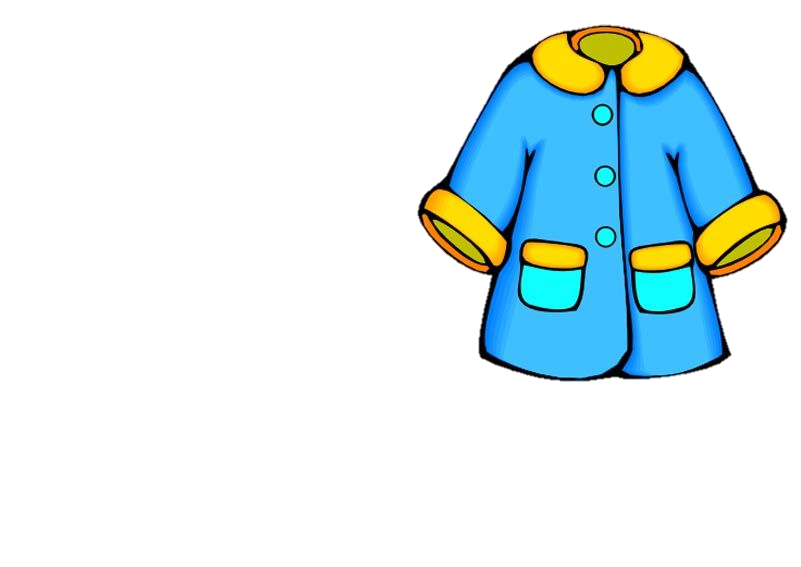 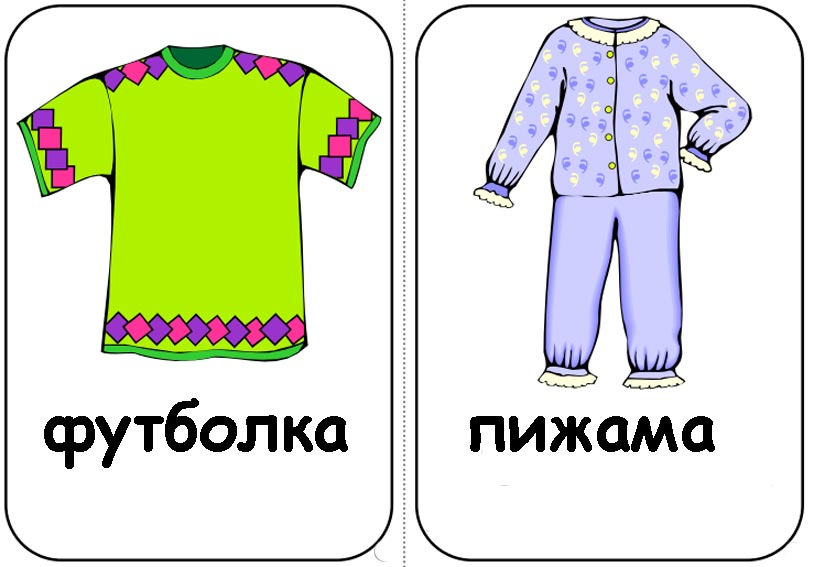 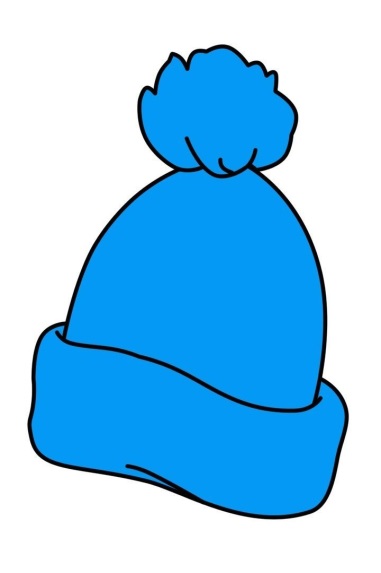 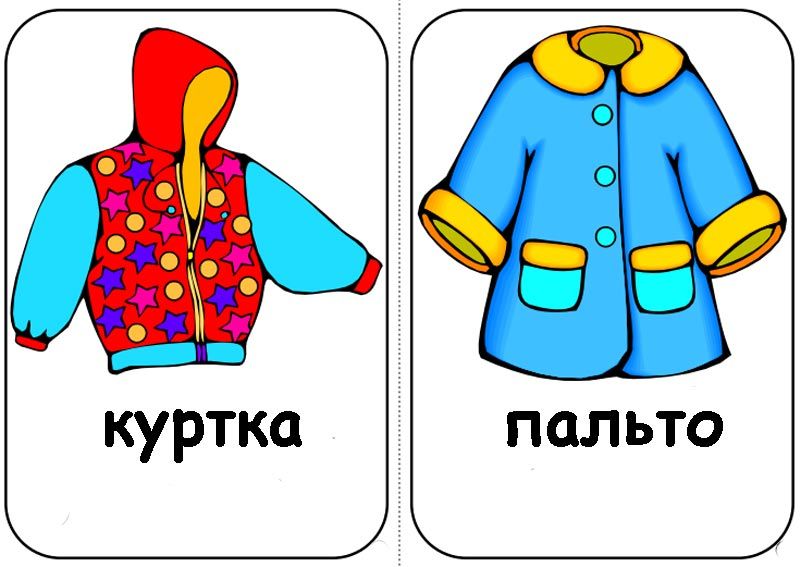 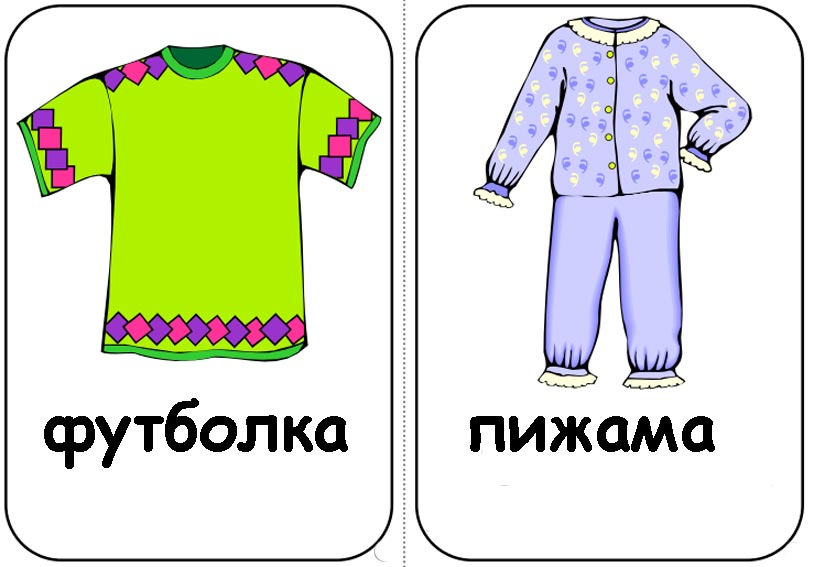